L’expérience du mercredi
Etienne barbé
10 ans
France

La lampe magique
Vous avez besoin de:huile de tournesol; de vinaigre blanc;  d’encre ;du Bicarbonate de soude et deux verres
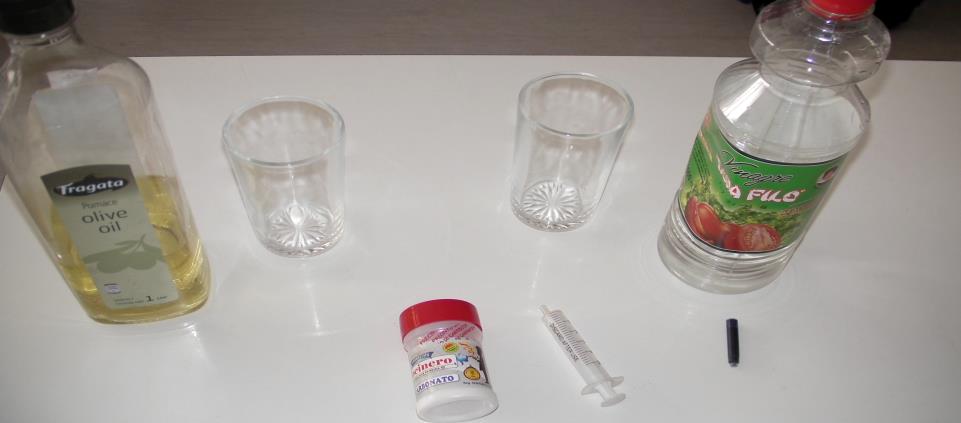 file:///.file/id=8321326.32
Au fond du verre versez un fond de Bicarbonate de soude.
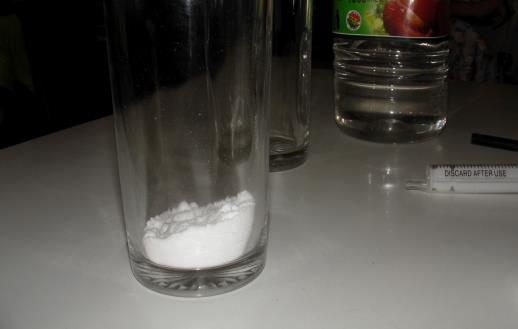 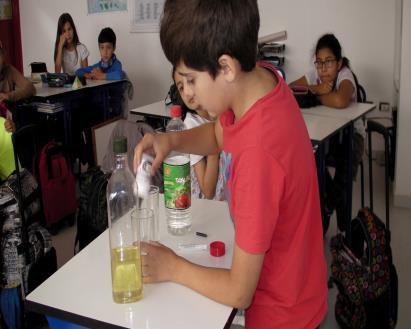 Prenez l’autre verre et remplissez-le de vinaigre blanc et d’encre.
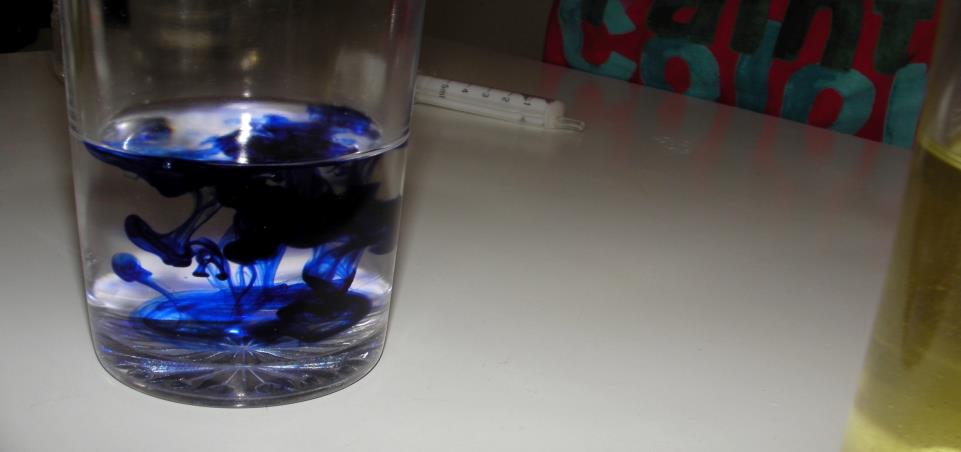 Prenez le verre là où il y a le bicarbonate de soude et remplissez- le  d’huile de tournesol.
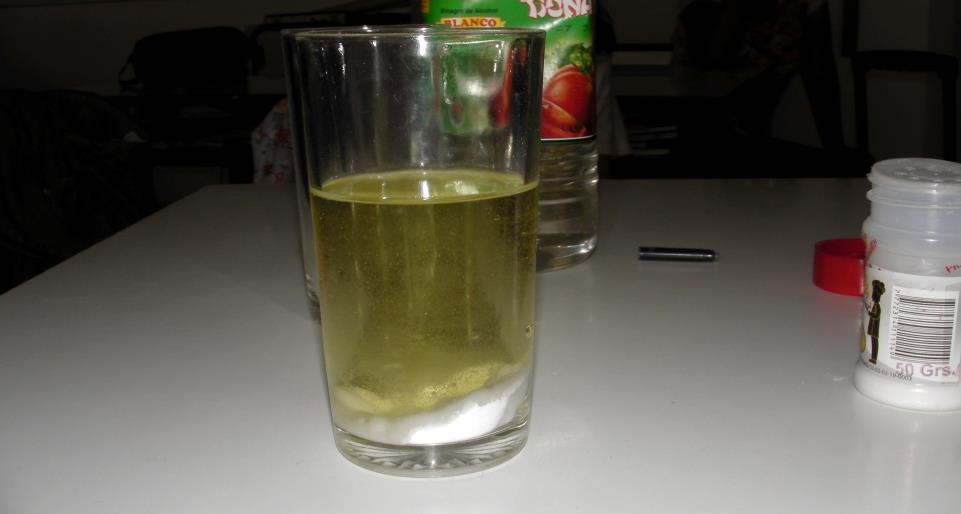 Maintenant versez petit à petit le premier mélange (par exemple avec une pipette).
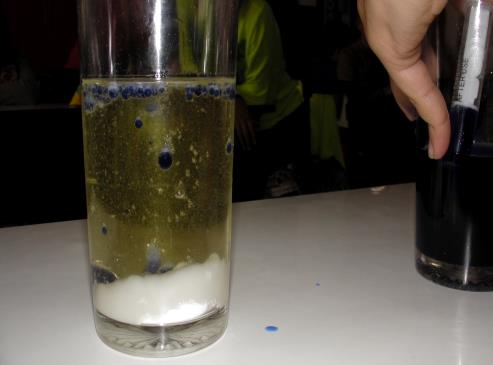 Et voilà!!!!!
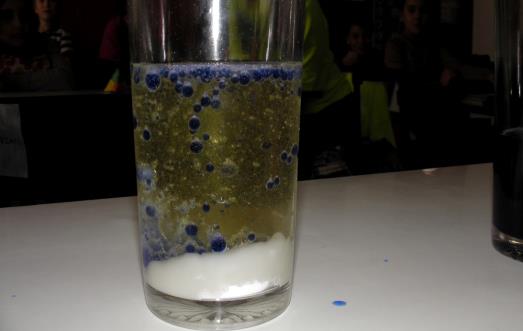 Explication scientifique.
Et ça continue pendant 4, 5, ou 6 minutes!
Le vinaigre blanc (en haut pour le moment) a rien de spécial.
Mais, au bout d’un certain temps le dioxyde de carbone va s’attacher (grâce à une réaction chimique) au gouttes de vinaigre blanc, donc ces gouttes vont descendre!
Et le bicarbonate de soude va récupérer le dioxyde de carbone qui va remonter.
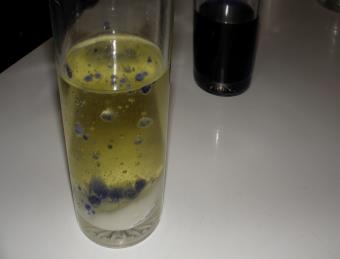 fin
Merci d’avoir suivi !